«Роль музейної педагогіки у формуванні культурно – освітнього середовища школи.»
Геніальний художник - графік,майстер різця і пензля.
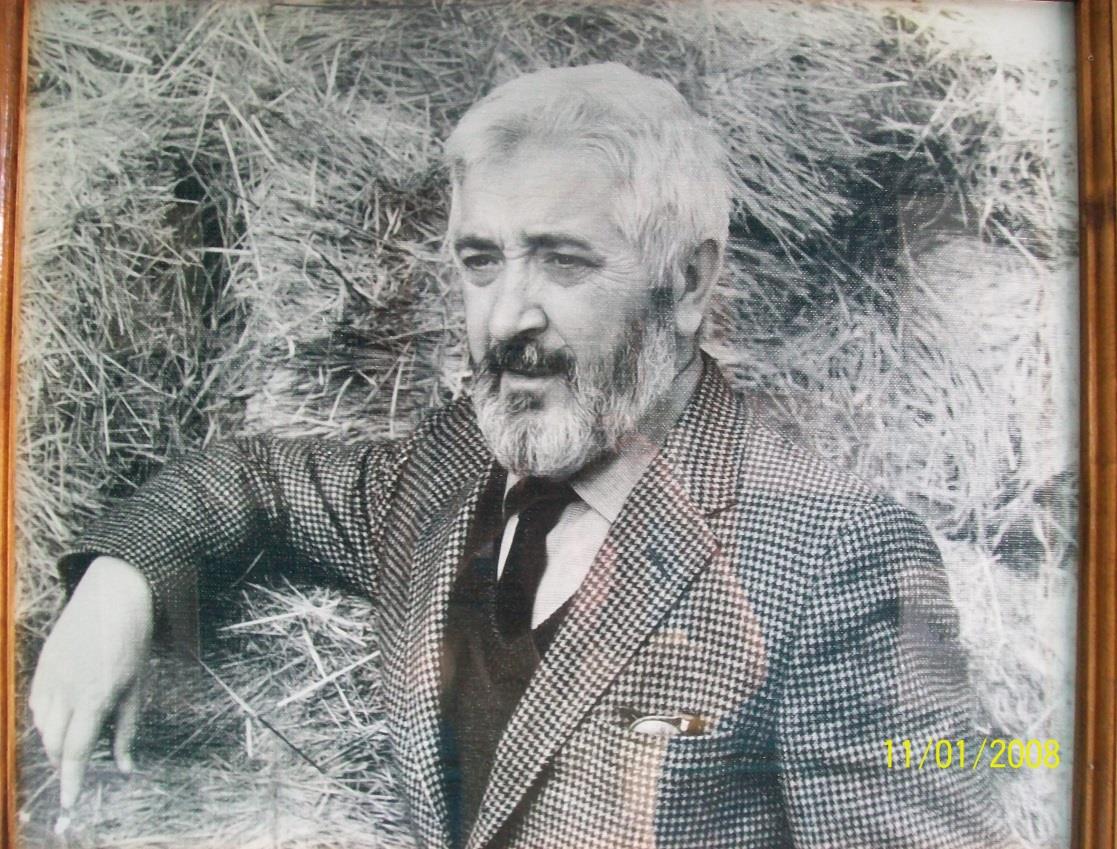 Я.Я.Гніздовський
«У моєму житті було троє людей, які вражали мене своєю порядністю, людяністю та вихованістю. Одним із тих трьох був саме Гніздовський. Генетичною його сутністю були доброта і потяг до краси. А його поведінка, ставлення до людей засвідчували високу гідність та пошану до всіх. Постать Якова Гніздовського є окрасою української нації, тож ви можете пишатися, що цей чоловік є вихідцем із вашого села...»
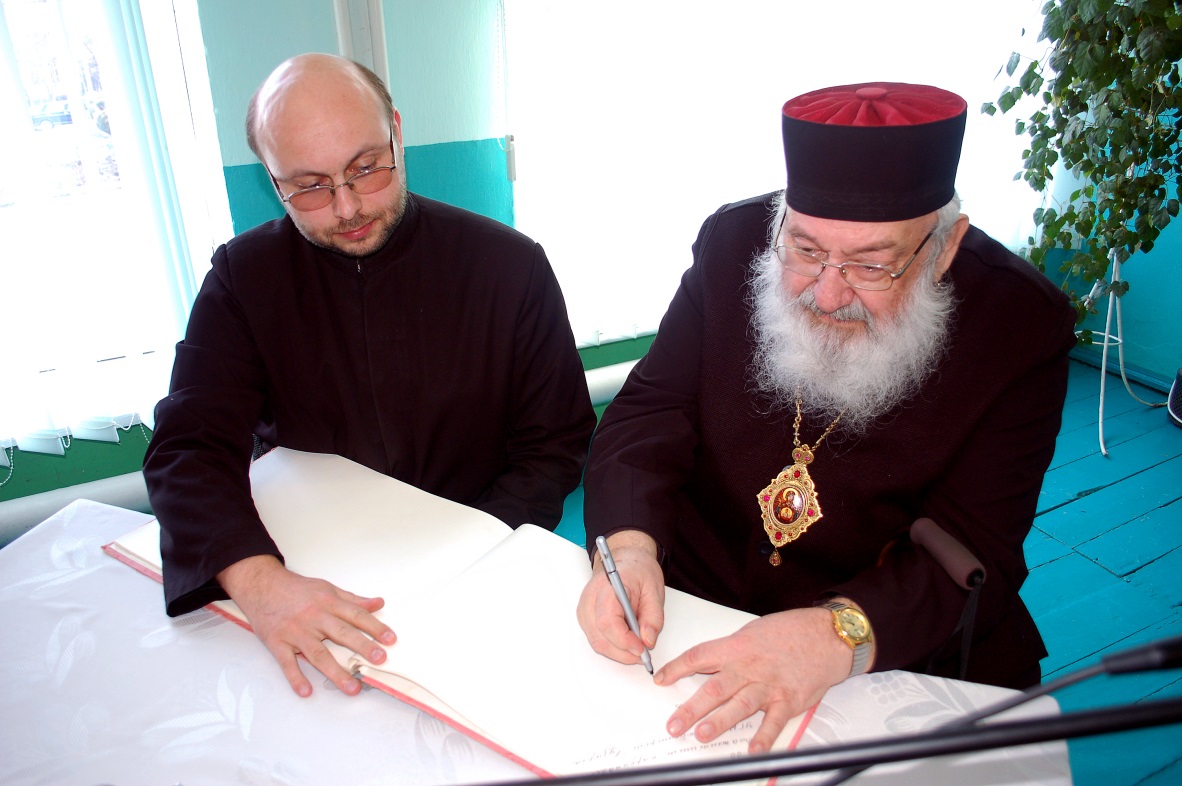 Блаженніший кардинал УГКЦЛюбомир Гузар
А.Шептицький
предстоятель Української греко-католицької церкви,який помітив талант юного галичанина і дав митрополичим благословінням дорогу в мистецьке життя.Призначив Гніздовському персональну  стипендію на  навчання у Варшавській академії  мистецтв.
Гравюри  «Зимовий сад» і «Поле» придбані родиною Кеннеді у 1961 році для Овального кабінету Білого дому.
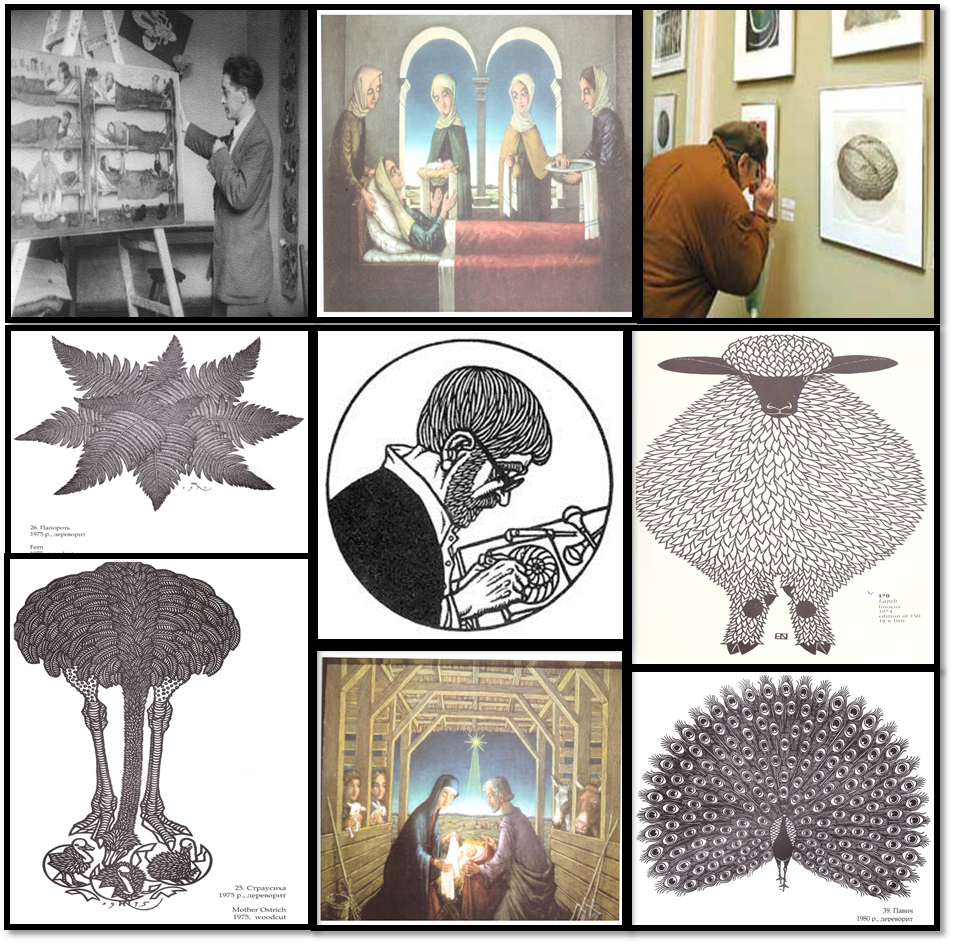 Напрямки підготовки до 100 - річчя з Дня народження Я.Я.Гніздовського:
Організація виставок малярських і  графічних робіт майстра протягом 2014-2015 років в більшості обласних центрів України і в кожному райценрі Тернопільщини;
Карбування пам'ятної монети Національним банком України з нагоди 100-річчя;
Перевидання монографії Д.Степовика  «Я.Я.Гніздовський. Життя і творчість» тиражем 20000 примірників;
Друк і розповсюдження каталогів з малярськими і графічними роботами художника;
Переклад на українську мову і друкування мистецтвознавчих статей і окремих  праць Я.Я.Гніздовського;
Заснування в нашій столиці м. Києві музею мистців української діаспори де б належне місце займали  праці видатного тернополянина;
«Укрпошті» і  товариству  філателістів  видати  пам'ятні листівки,конверти і марки з портретом художника;
Створення циклу телепередач, документального фільму про життєвий і творчий шлях відомого українця.
2005 рік  повернення на Батьківщину
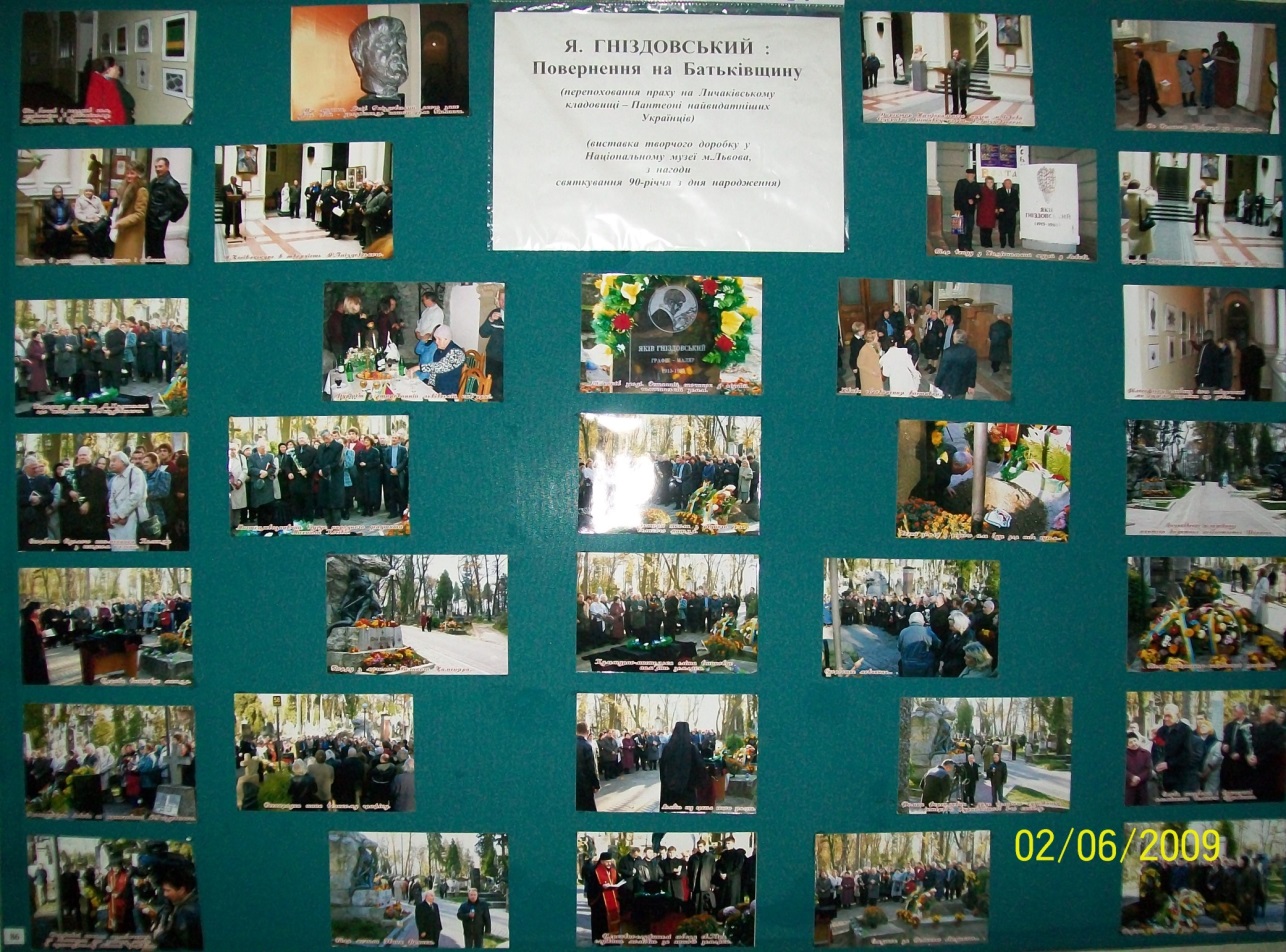 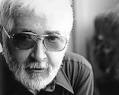 Для нього головним була свобода особистості,особливо – творчої особистості
Гніздовський – це творець спокою і щастя. Людина з лагідною усмішкою, що представляє великий, але забутий світ, у якому ні Маркс, ні Фройд не відіграють жодної ролі", – говорив Алексіс Ранніт
«Такий музей у невеликому селі Пилипчі має велике значення і для естетичного, і для національно-патріотичного виховання молоді.»
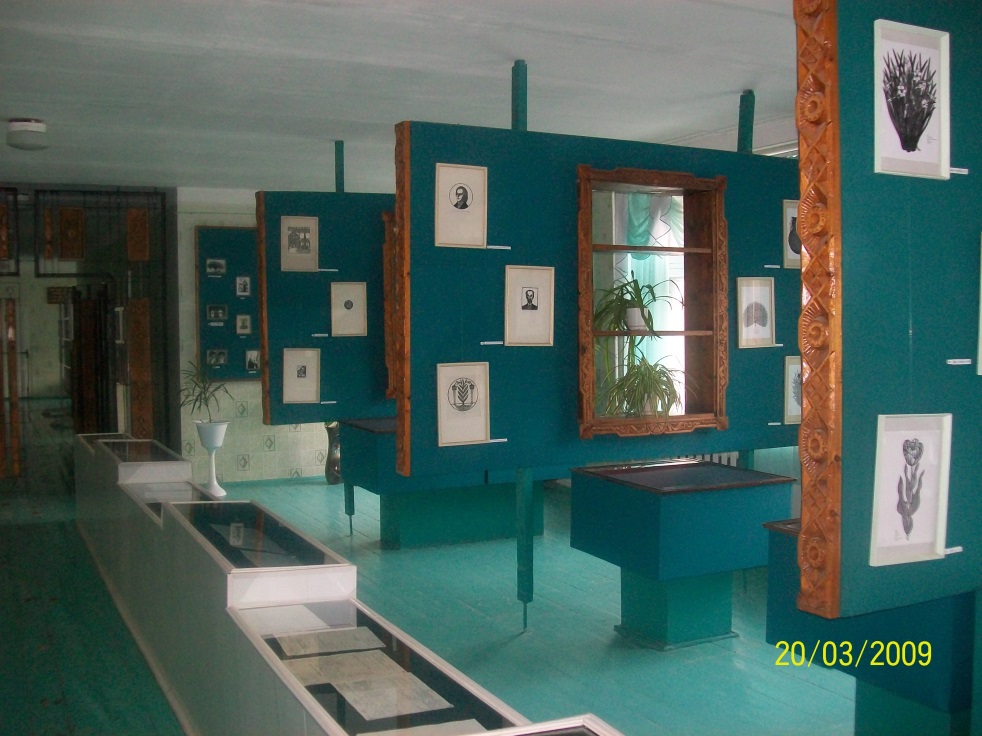 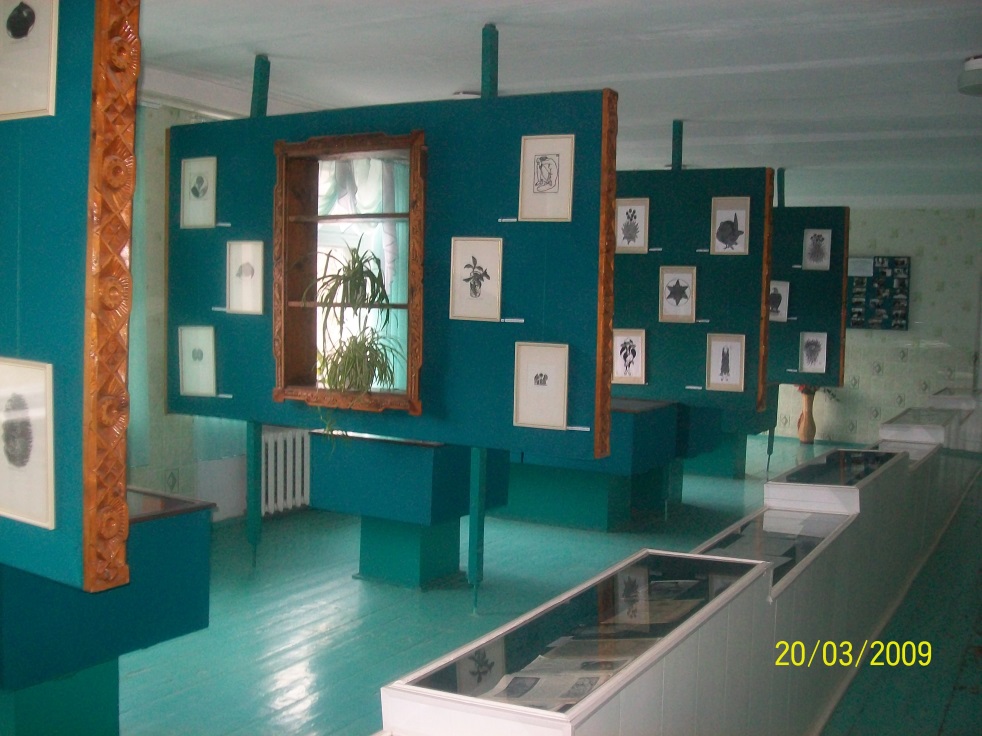 Яким же чином впливати на виховання учнів?
Створення музейно – освітнього простору,який мусить бути таким ,що залучає щколярів до творчого процесу освоєння цінностей
Музей в освітньому середовищі  визначається тим,що він працює не тільки як енциклопедія,ай за морально – етичними законами
Орієнтування у справжній історії національної культури,мати уявлення про духовні цінності,вироблені  її  представниками.
Напрямки діяльності шкільного музейного комплексу:
Пошуково – дослідницький;
Збиральницький;
Фондовий;
Експозиційний;
Просвітницько – інформаційний;
Навчальний;
Туристично – екскурсійний;
Громадсько – корисний;
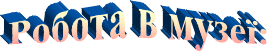 ●уроки
●виховні заходи
●семінари
●виставки
●екскурсії
●заняття гуртка
При організації пошуково – дослідницької роботи доцільними є такі форми:
Зустрічі з людьми, які мають відношення до предмету нашої музейної справи;
Збір свідчень очевидців історичних подій;
Походи з краєзнавчими завданнями;
Листування;
Робота з джерелами в архівах;
Екскурсії до картинних галерей,музеїв, різних міст і сіл України.
Покоління учнів 90-х минулого століття зустрілися  з громадським активістом,сільським пасічником Ю. Гуменюком.Із  102- річним учителем пенсіонером Григорієм Ковпаком,який у свій час навчався з Я.Гніздовським у Чортківській гімназії
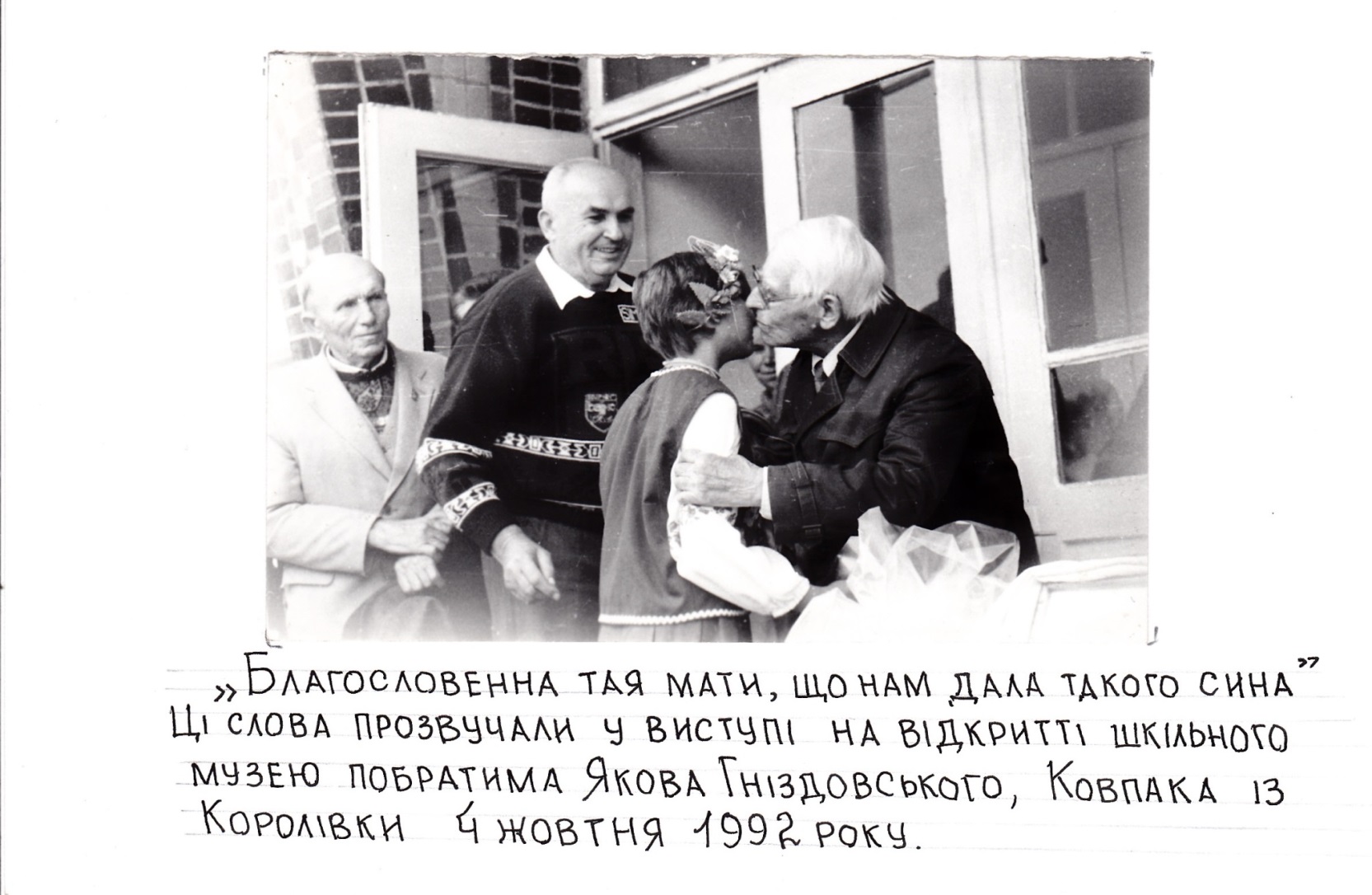 Візит Блаженнішого  кардинала Любомира Гузара  в березні 2012року
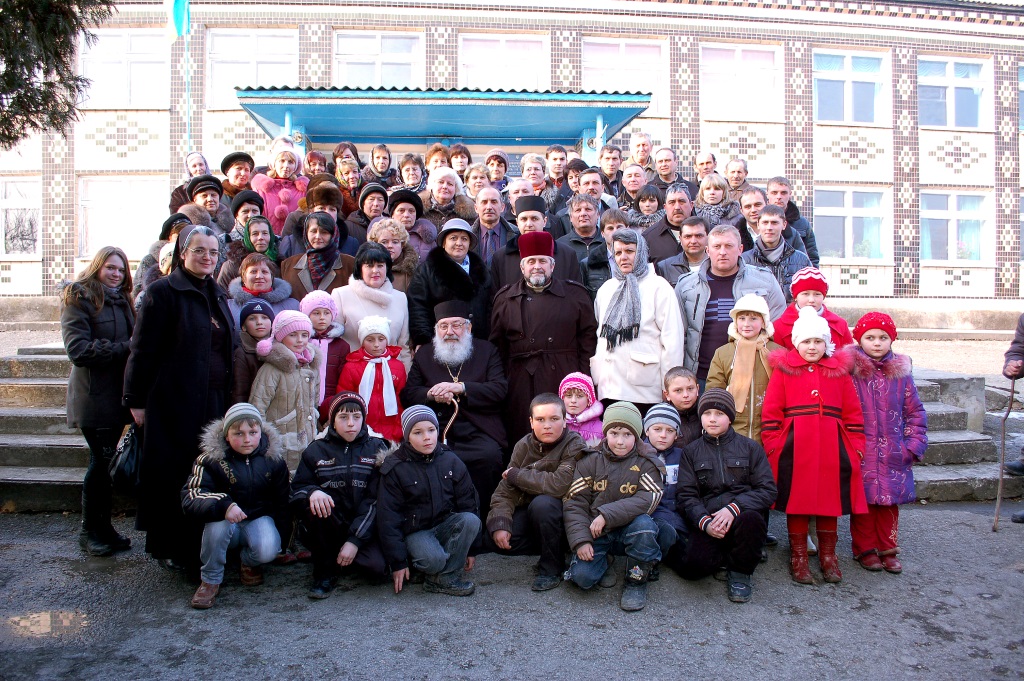 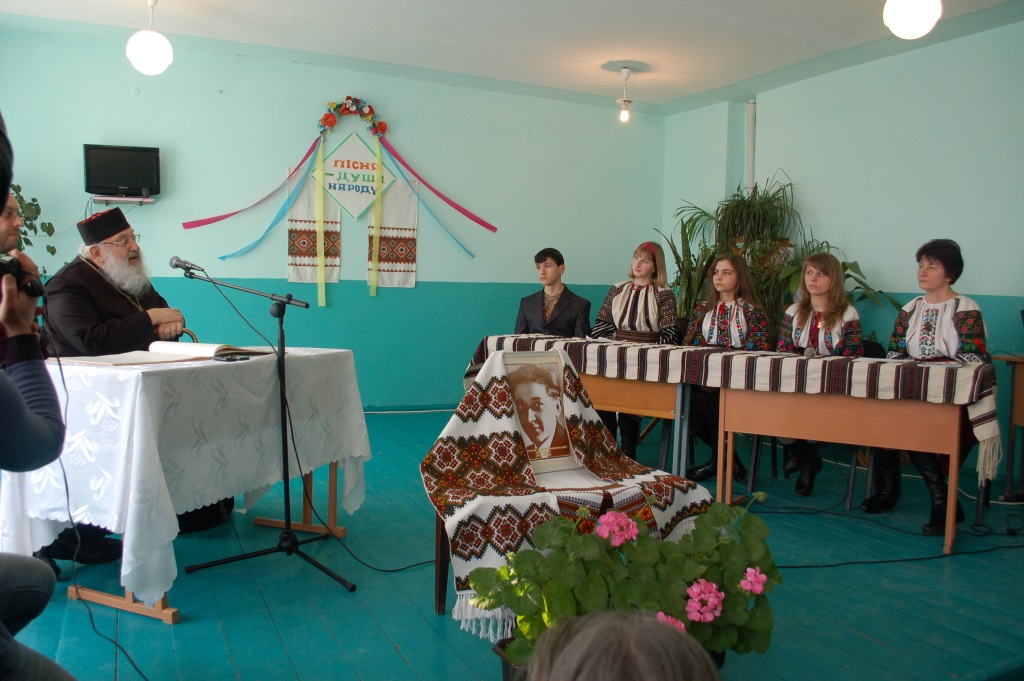 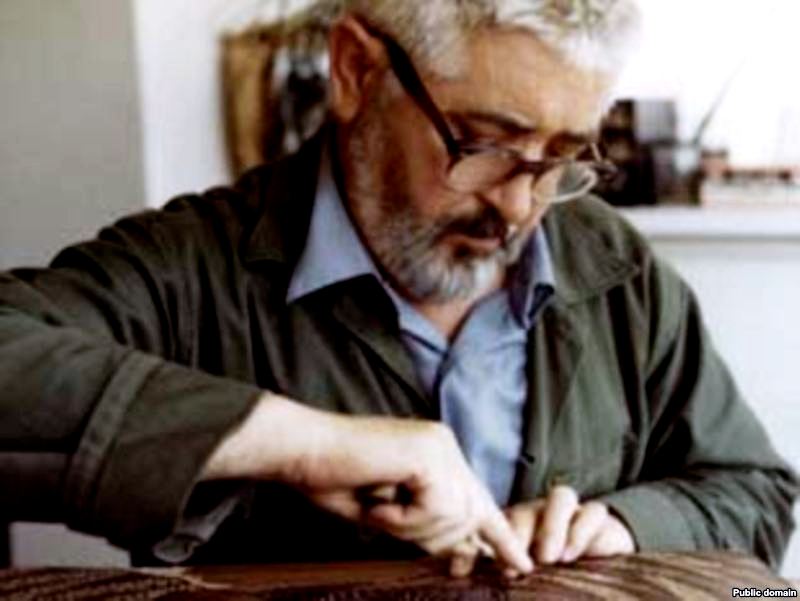 При вивченні шкільного курсу історії досліджувалася тема: «Я.Я.Гніздовський і епоха»
Вектор дослідження – життєвий шлях Я.Гніздовського  в контексті історії села, України,історії Польщі і національно – визвольного руху ОУН. Чому долі мільйонів людей було поламано у вересні 1939 і як це торкнулося чорним крилом і нашого односельця
Інтерв'ю журнал українців Америки 
«Ми і світ»
(серпень 1981)
«Коли в 1949 році я приїхав до Нью – Йорку, я був орієнтований гуманістично, був зацікавлений людською фігурою. Але ви не уявляєте, як важко зблизитися до людей у такому великому центрі. Це не тільки у США, а  й  кожній країні,ви почуваєтеся найсамітнішим у великій масі. Я почав ходити до парку і цувати дерева і квіти, бо завжди любив природу.»
Меморіальний музей життя і творчості Я. Гніздовського – як центр  художньо – естетичного виховання учнів
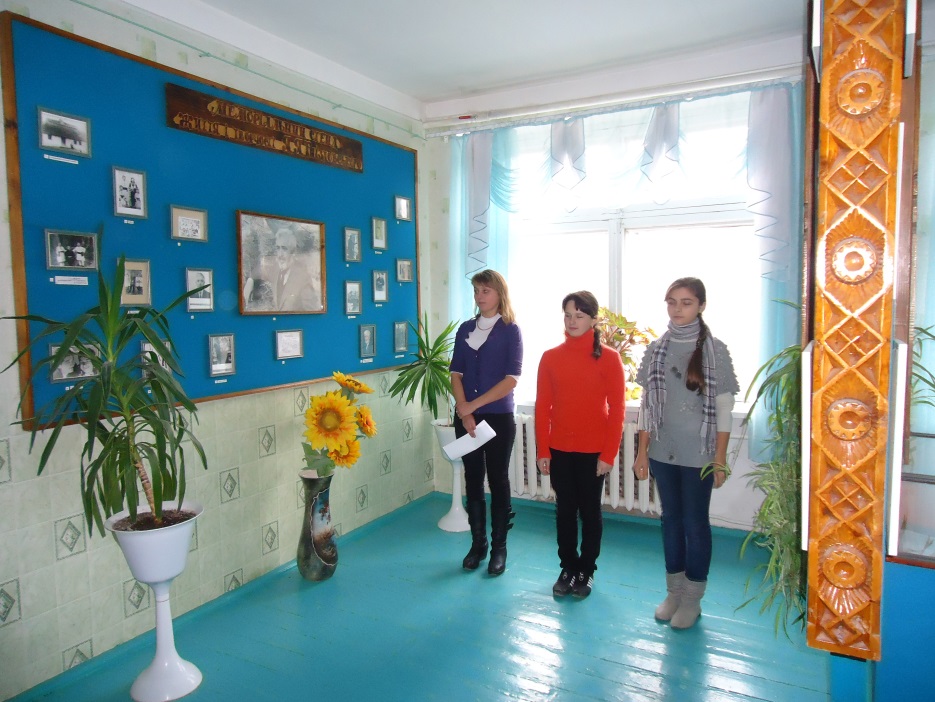 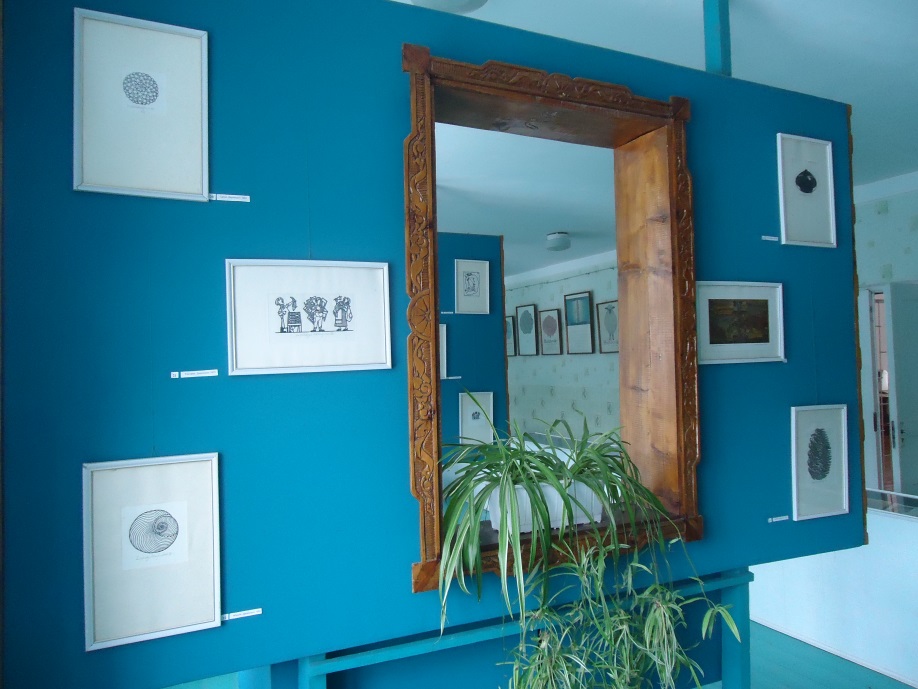 Музей дитячої творчості
 є постійно поновлювальною розгорнутою експозицією дитячих художніх і декоративно – прикладних робіт за останні 20 років
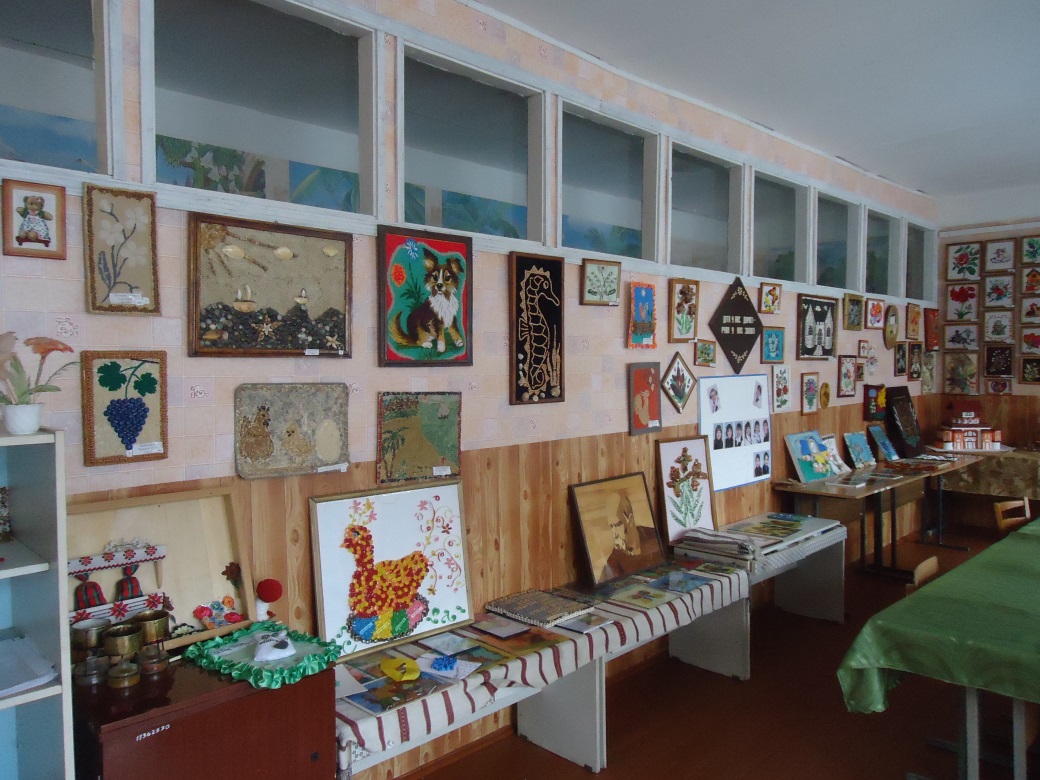 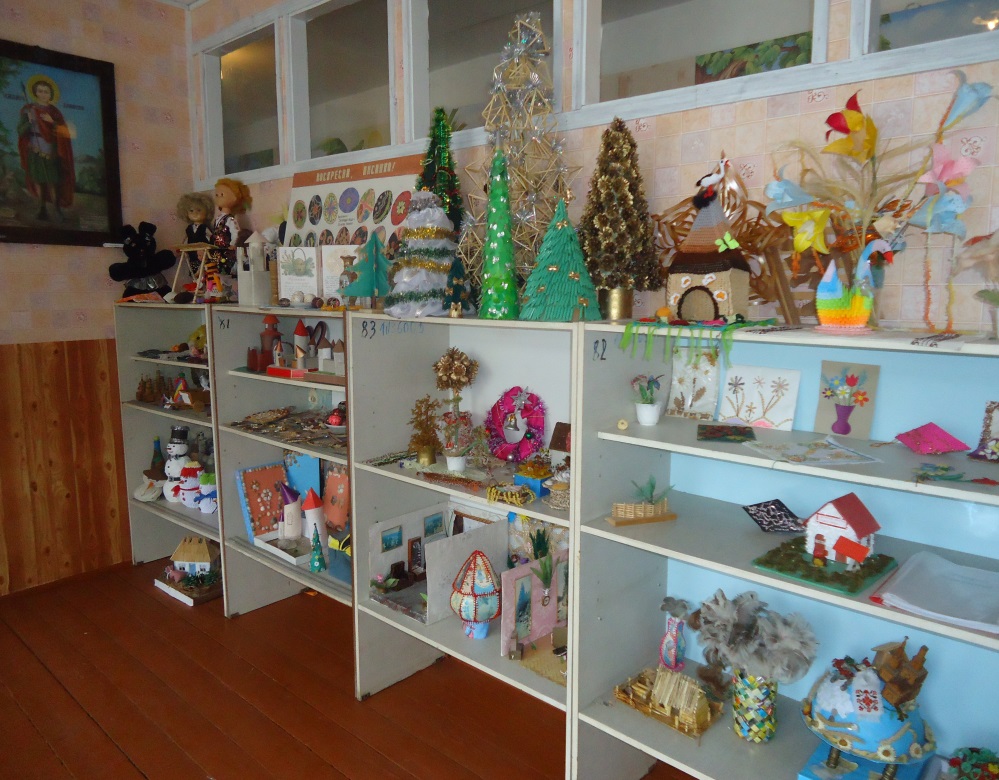 Музей історії села,як оберіг історичної пам'яті і основа національно – патріотичного виховання
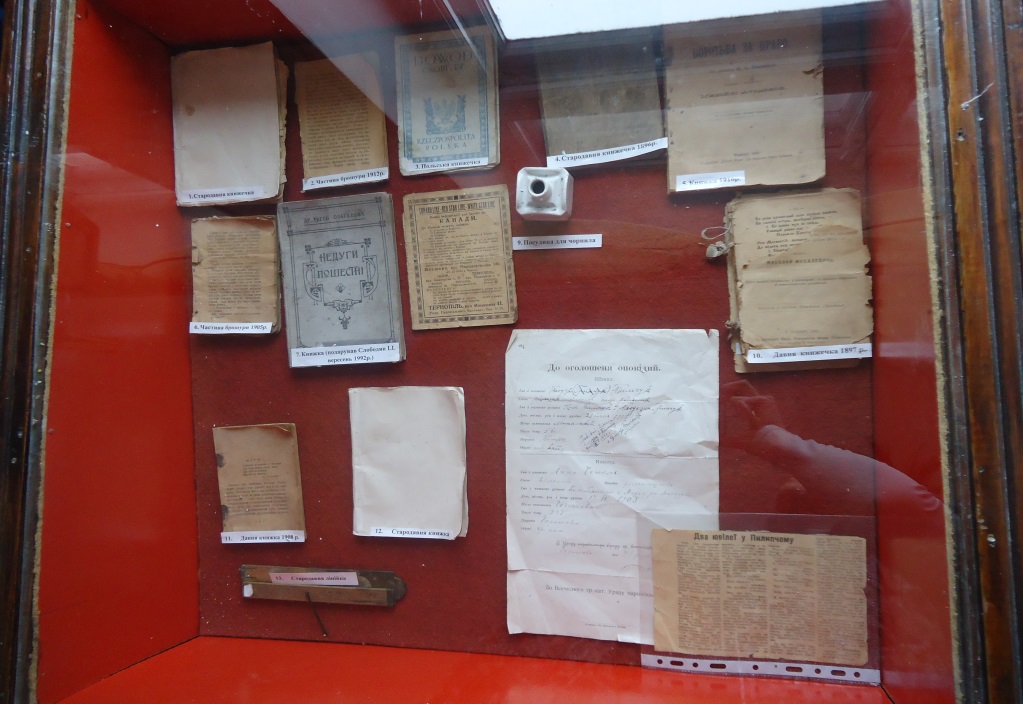 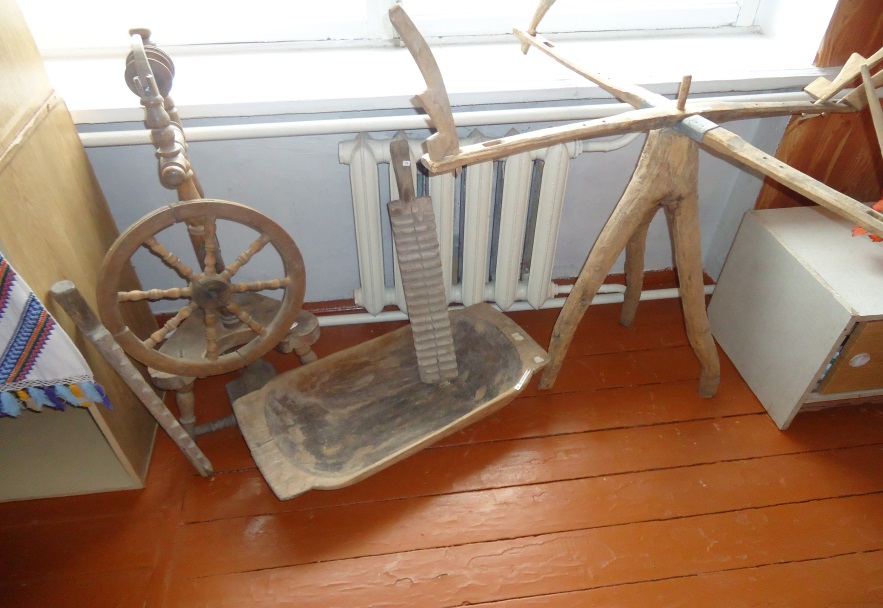 Завдання музею:
1. Залучення школярів до пошукової краєзнавчої науково – дослідницької, художньо – естетичної роботи. 
2. Формувати в учнів художньо-естетичний смак на прикладах мистецьких робіт художників .
3. Розширювати та поглиблювати загальноосвітню та професійну підготовку учнів засобами позакласної, позашкільної роботи.
4. Надавати допомогу педагогічному колективу школи в упровадженні активних форм виховної роботи з молоддю.
5. Залучення учнів до формування, збереження та раціонального використання музейного фонду.
6. Вивчати, охороняти і пропагувати пам’ятки історії та культури рідного краю.
7. Проводити культурно – освітню роботу серед учнів, інших верств населення.
Плани на 2015 рік:
Насамперед гідно відзначити 100 –річчя з дня народження нашого земляка Я.Гніздовського 30 січня 2015 року;
Створити у віртуальному просторі інтернет – музейну екскурсію по залах нашого музейного комплексу  в 3 –Д форматі з метою долучення більшої кількості цінителів мистецтва;
В науково – пошуковому плані – дослідити співпрацю і взаємовідносини Я.Гніздовського з видатним філологом Ю.Шерехом – Шевельовим;
Завдання для музею на громадсько – корисному напрямку створити сільський  культурологічний проект по підготовці і відзначенню 600 – річчя з дня заснування села;
Звертаємось з пропозицією до обласного відділення Спілки художників України заснувати конкурс юних художників і  премію Я.Гніздовського;
Музею у школі с. Пилипче  більше  23 років і назріло рішення виходити   з пропозицією про те, щоб щкола носила ім'я Я.Гніздовського.